Web/app demo discussion
Company Meeting
May 30 - June 1, 2012
The Music Choice Experience
The new web/app supports our 2012 rebranding effort, bringing to market an extensive feature expansion that will reinforce our LIVING MUSIC strategy
Consumers can easily glide along the spectrum of engagement depending on their desire/mood at that moment

Different products are integrated as features rather than presented as a series of products where you decide what you want to use right now (and exclude what you don’t want to use)

Web, tablet and phone with full integration into social networks
iPad, iPhone, Android Phone
PASSIVE
ENGAGING
IMMERSIVE
The Music Choice Experience
TV Everywhere
Industry term referring to the ability of a cable customer to watch their cable TV service on devices other than the TV
Websites
Tablets
Phones
Game Consoles (Xbox)

MC supports the cable industry’s TV Everywhere efforts
maintains our dual revenue business model

Users must be a cable customer to gain access to our audio/video/SWRV content on our website/apps
we authenticate on our website today
HBO Go is a good example of the user experience
our affiliate contracts determine the type of cable service a customer must have in order to get full access to our site/apps
Web/App Overview
Landing Page – First Time User
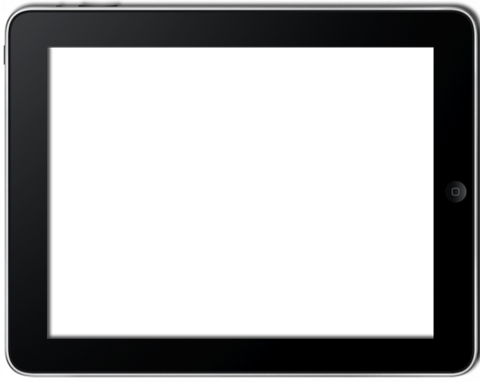 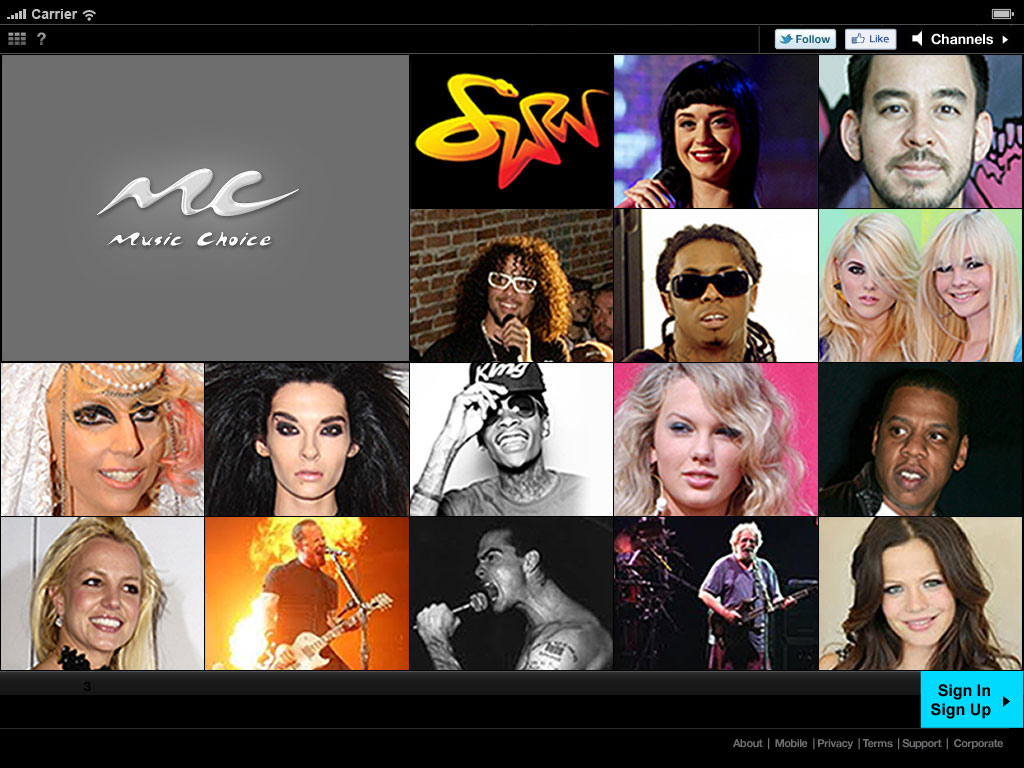 Need landing page image
Web/App Overview
Media Player (Audio/Video) - PASSIVE
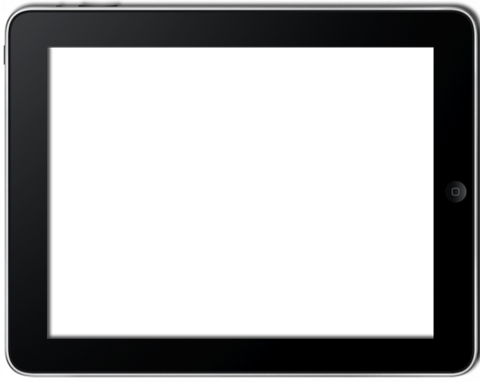 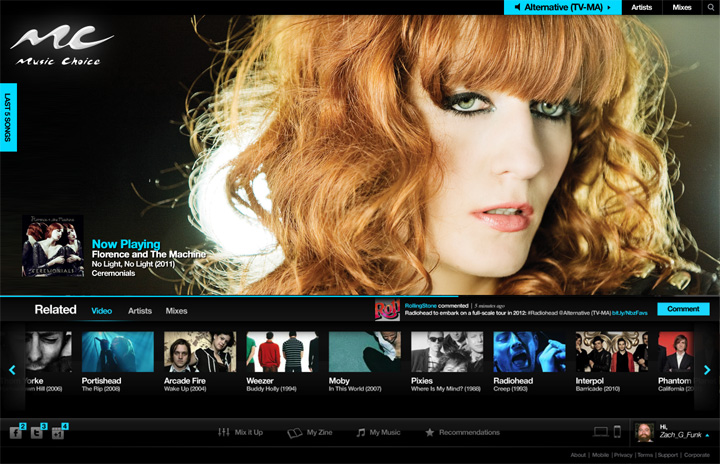 Web/App Overview
Media Player (Audio/Video) - ENGAGED
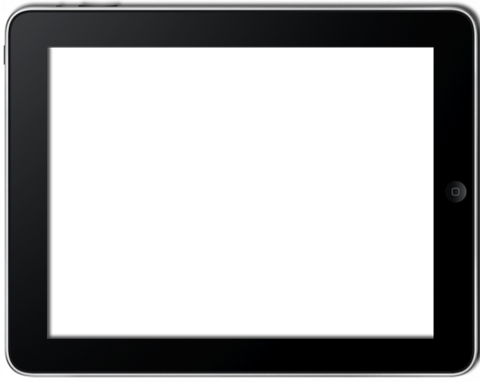 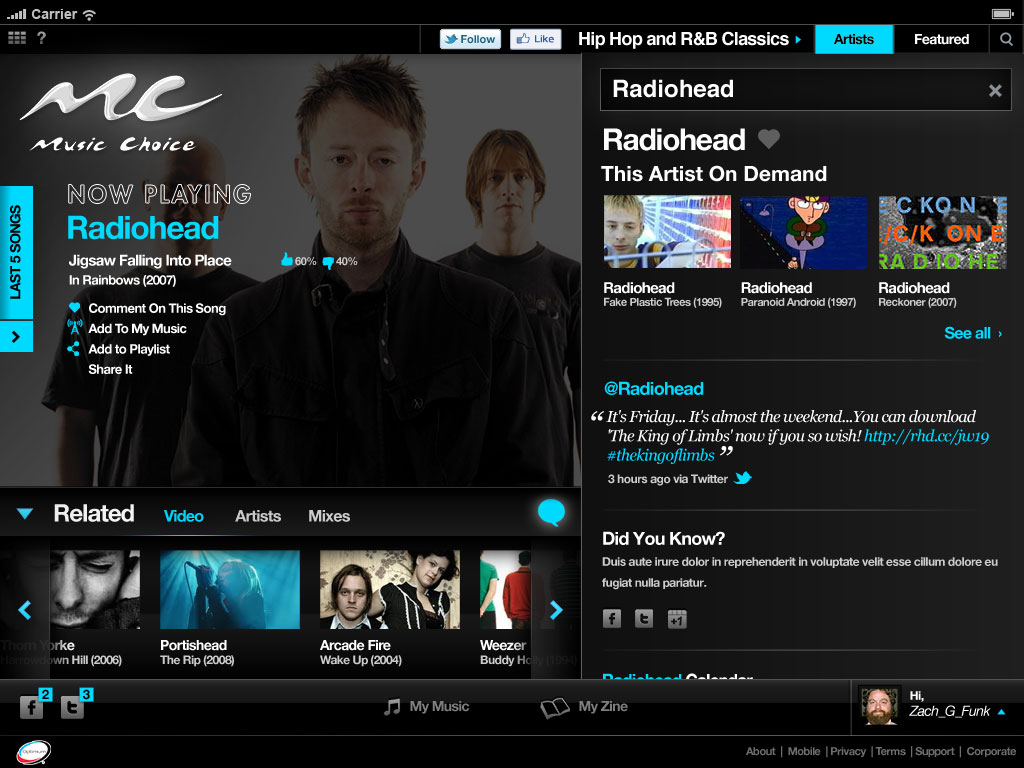 Need an image of player with Now Playing and Artist drawer open
Web/App Overview
Block Programming
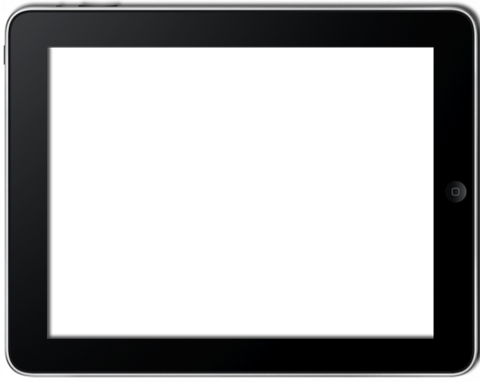 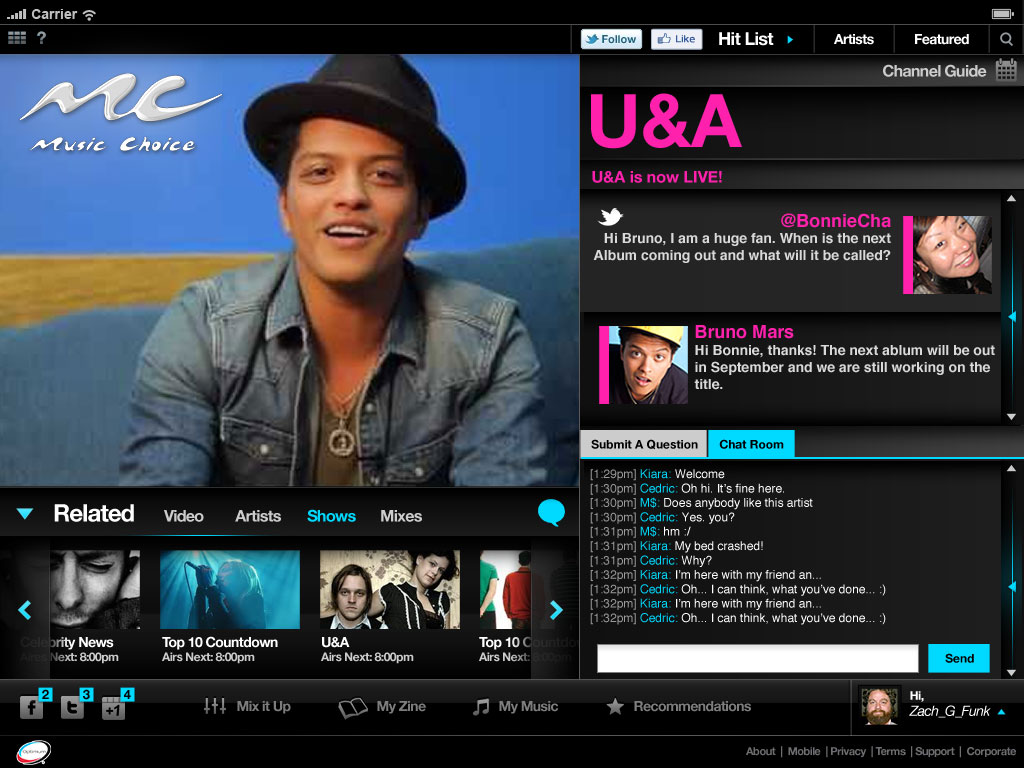 U&A image
Web/App Overview
My Music
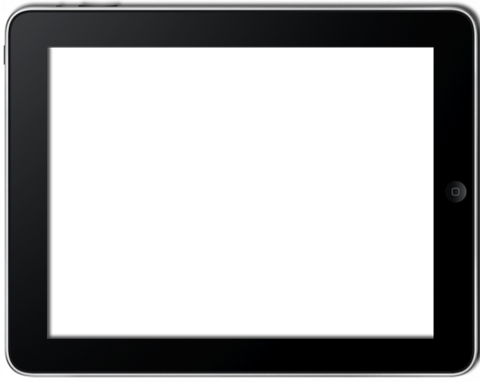 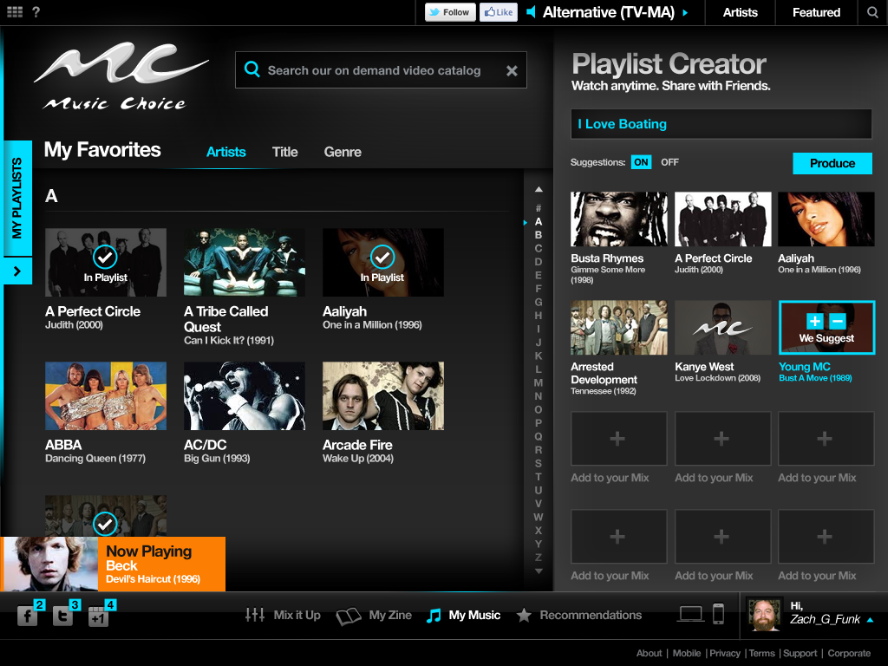 Web/App Overview
Mix It Up – By Channel
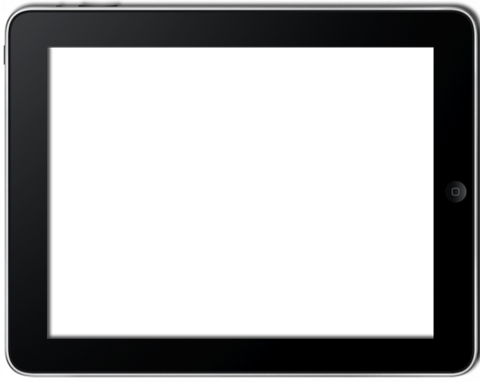 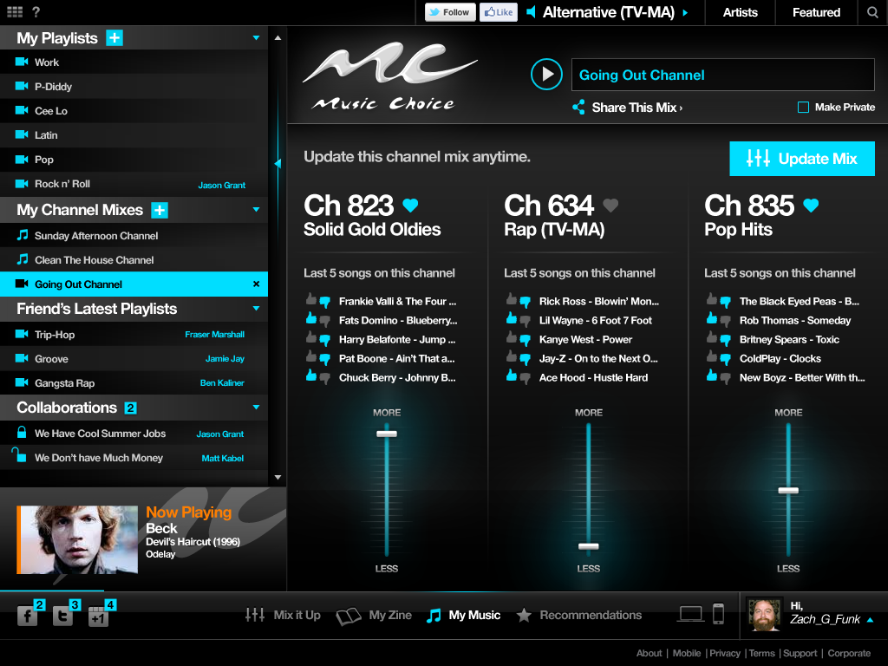 Web/App Overview
Mix It Up – By Artist
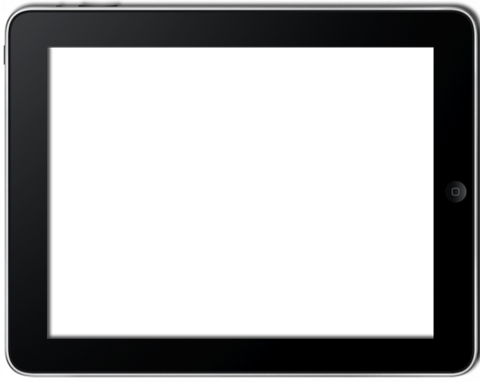 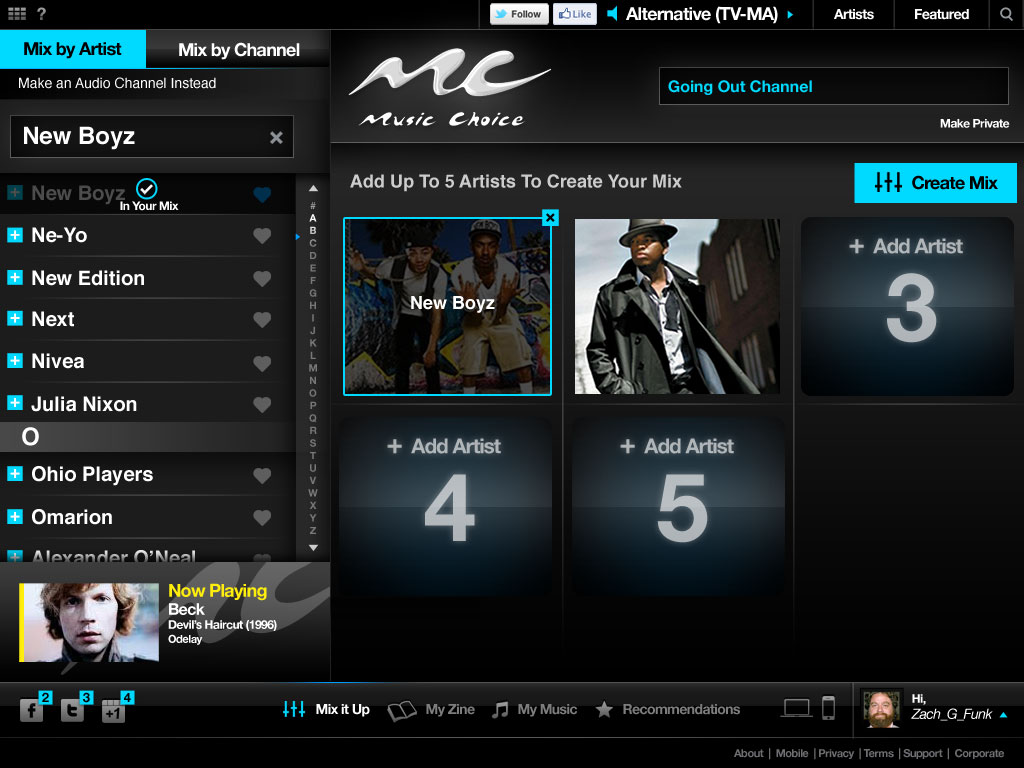 Web/App Overview
My Zine
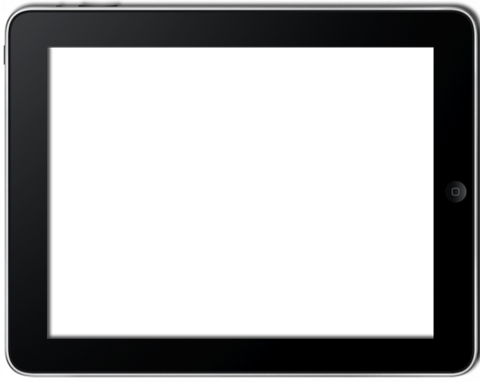 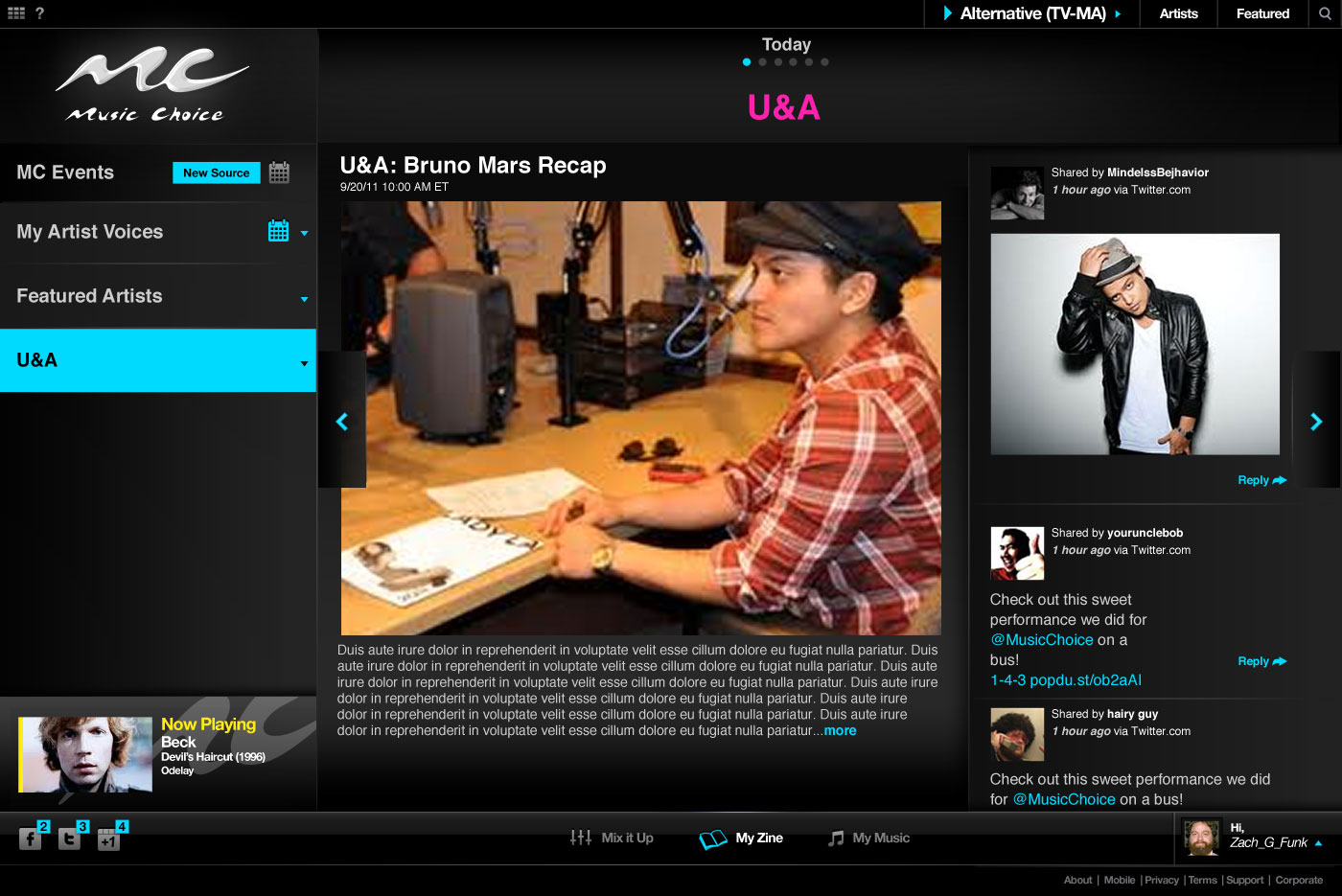 Web/App Overview
SWRV
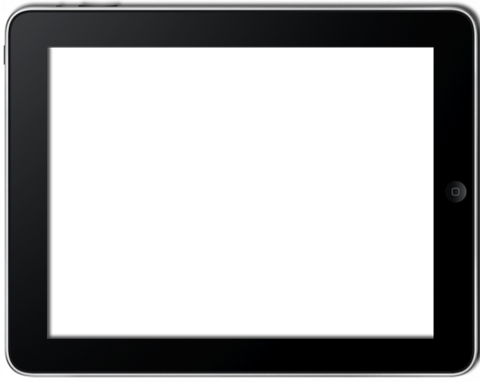 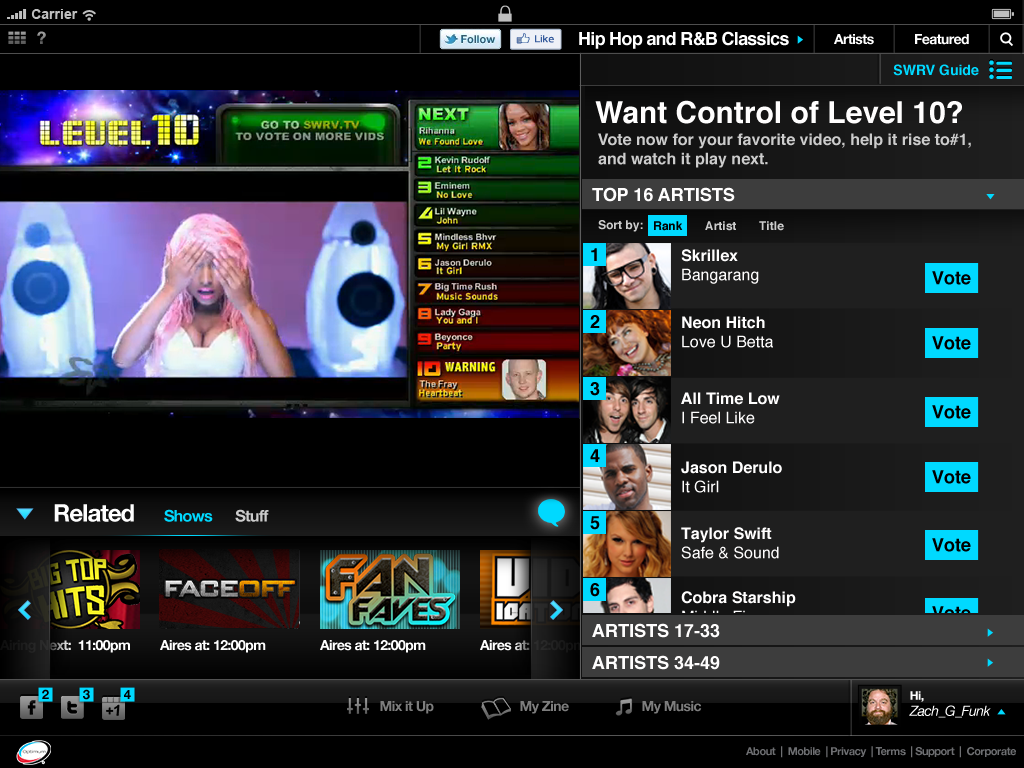 Web/App Overview
Watermarking Concept   
App used as a second screen video compliment to TV audio experience
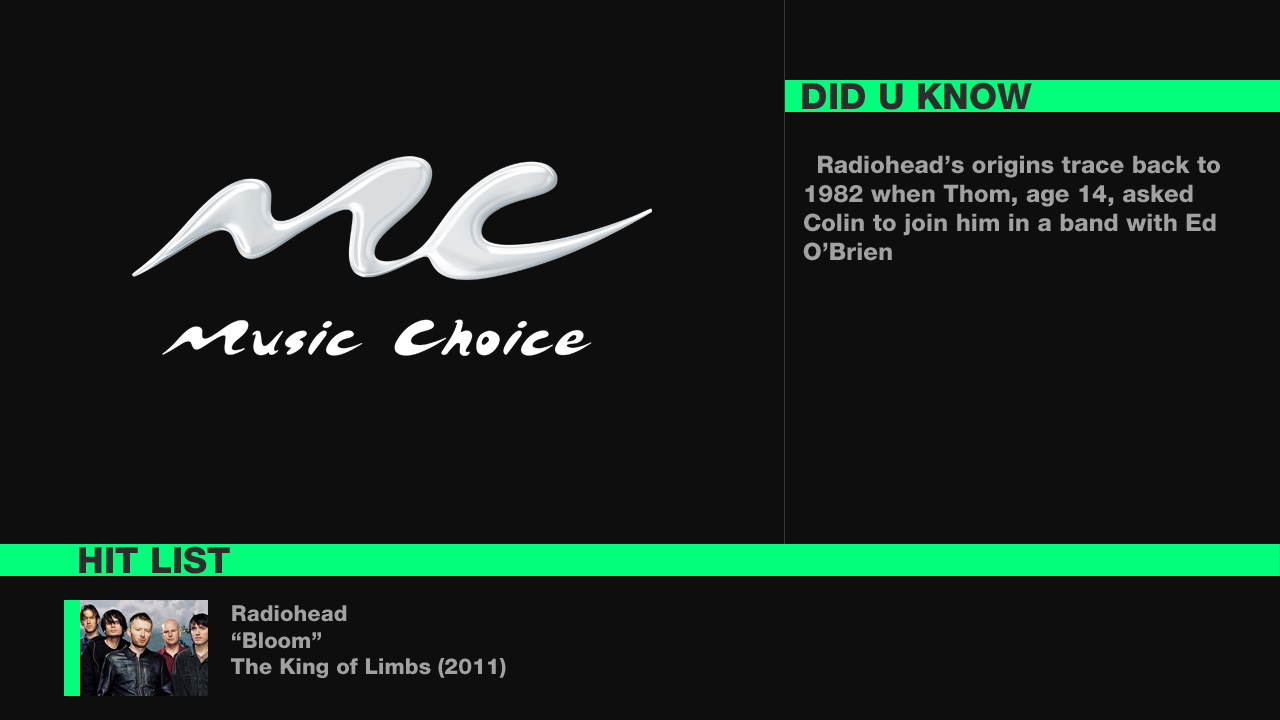 Radiohead playing on Hit List channel on TV
Watermark identified through audio and decoded by MC app
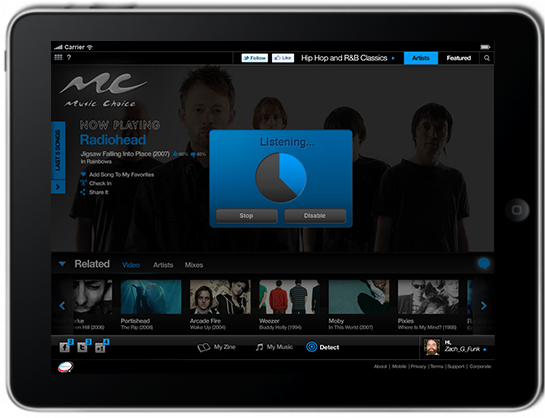 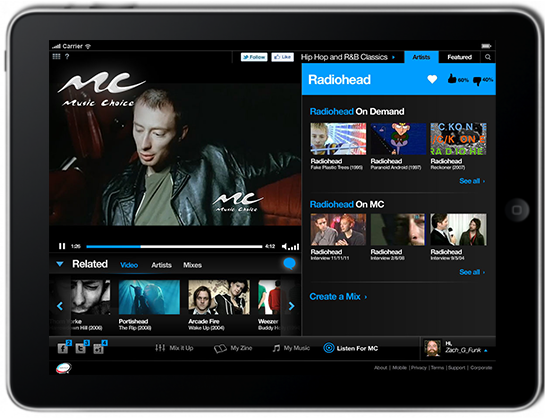 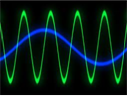 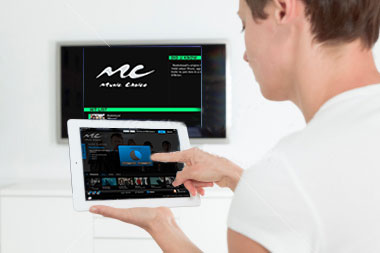 Radiohead  videos presented to the consumer on app

Consumer chooses to watch video on the app (longer term also has option to watch on TV)
Consumer opens MC app while listening to Hit List Channel
Feature Release Plan